Polímeros
Objetivos del capítulo
Identificar los elementos que componen este grupo de materiales y su clasificación

Relacionar la estructura con las principales características y propiedades de estos materiales

Conocer los principales métodos  de conformado

Conocer los usos que se dan a este grupo de materiales
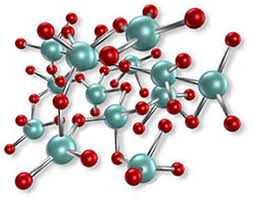 Polímeros
Material formado por cadenas moleculares largas de átomos de carbono o silicio. Enlace covalente. Cadenas flexibles
PE- polietileno

PP- polipropileno

PVC- policloruro de vinilo

PTFE- politetrafluoretileno

PS- poliestireno

DMMA- polimetilmetaacrilato

PC- policarbonato

PET- polietilenterftalato

Ni66- polihexametilendipamida

PDMS- polimimetilsiloxano

RE – resina epoxi
Unidades monoméricas comunes
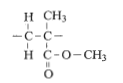 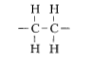 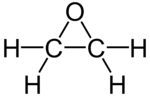 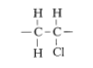 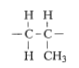 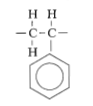 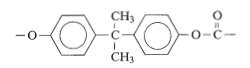 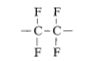 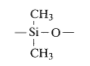 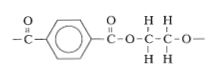 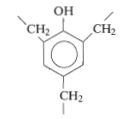 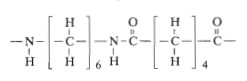 Polímeros
Obtención
A partir de moléculas pequeñas de carbono y silicio



Por polimerización


poliadición





policondensación
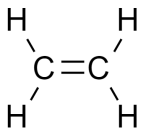 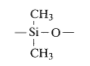 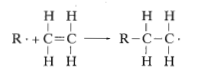 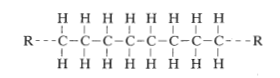 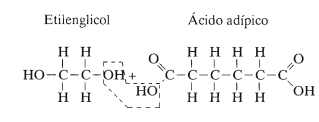 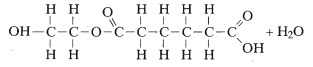 Polímeros
Estructura del material
Forma y tamaño molecular

Primera clasificación:
Termoplástico
Elastómero
Termoestable o termodúrico
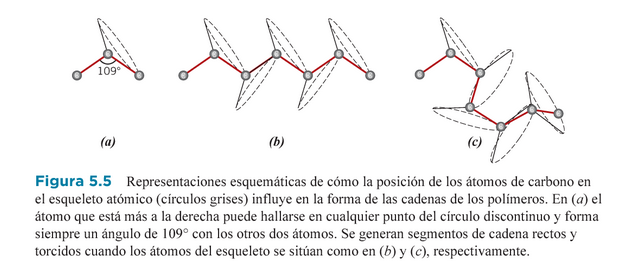 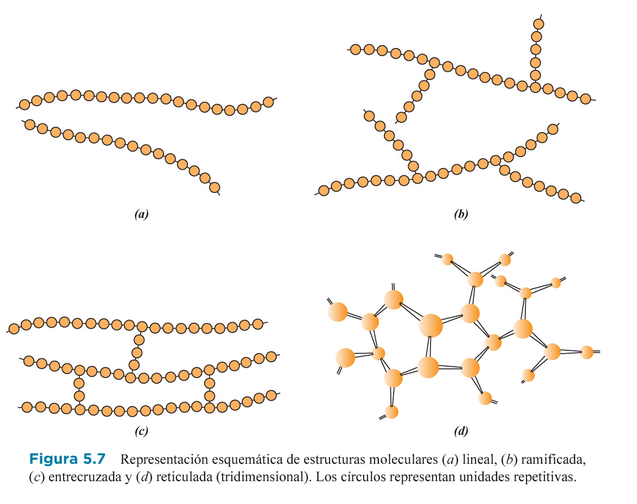 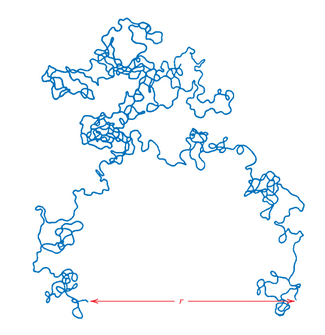 Polímeros
Cristalinidad: polímeros semicristalinos
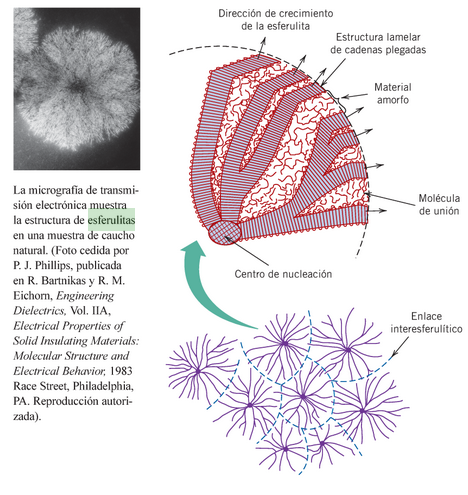 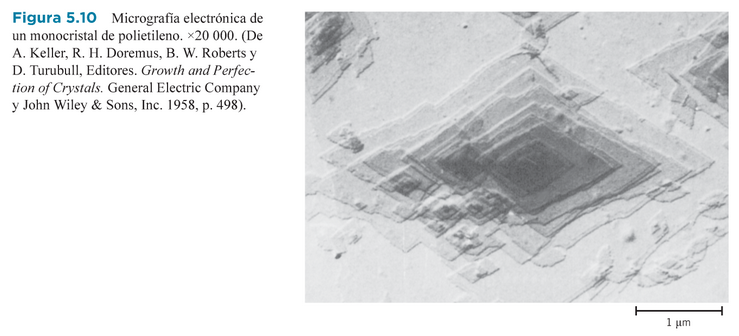 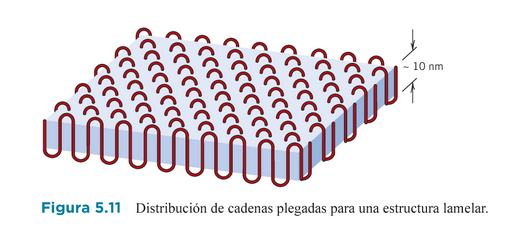 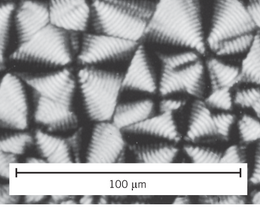 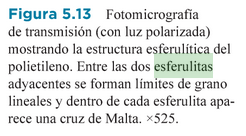 Densidad
Polímeros
Efecto de la temperatura
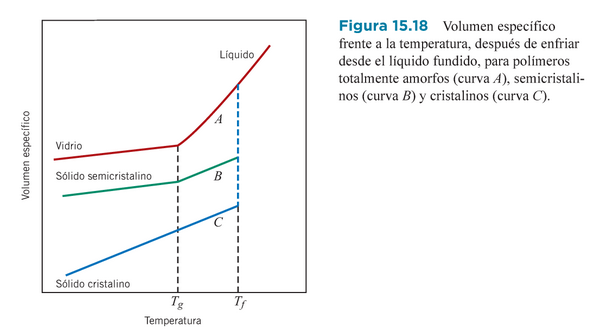 Temperatura de fusión
Temperatura de transición vítrea
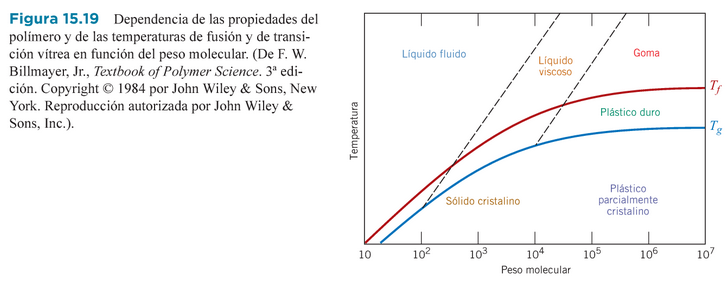 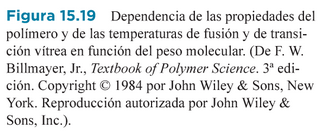 Polímeros
Propiedades mecánicas
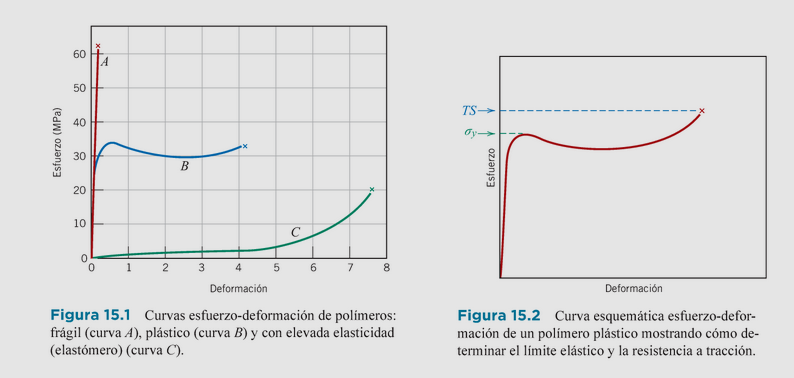 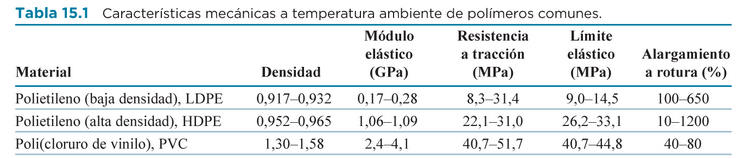 Polímeros
Efecto de la temperatura
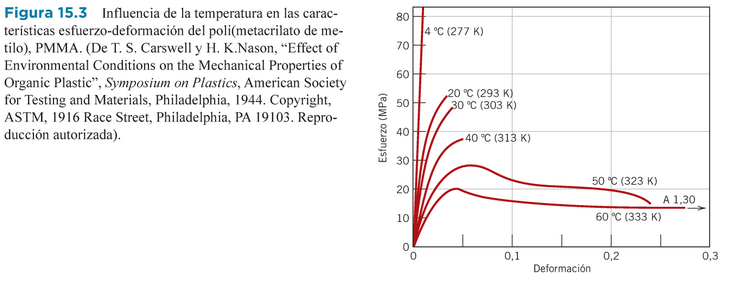 Módulo elástico
Resistencia a la tracción
Alargamiento a rotura
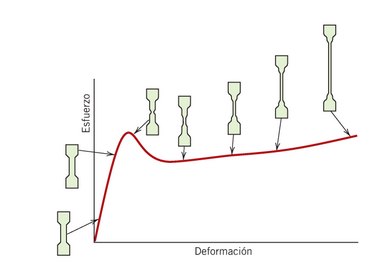 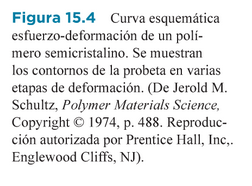 Polímeros
Viscoelasticidad
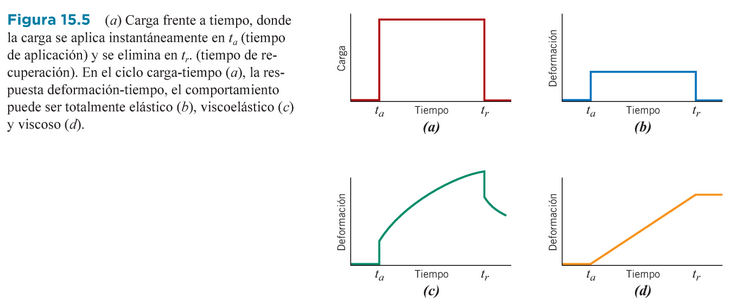 Estructura
Temperatura
Velocidad de aplicación fuerza
Módulo de relajación viscoelástico
Fluencia viscoelástica
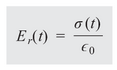 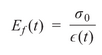 Deformación dependiente del tiempo a tensiones menores al límite elástico
Polímeros
Mecanismos de deformación
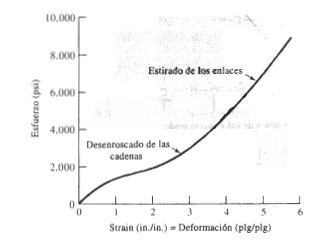 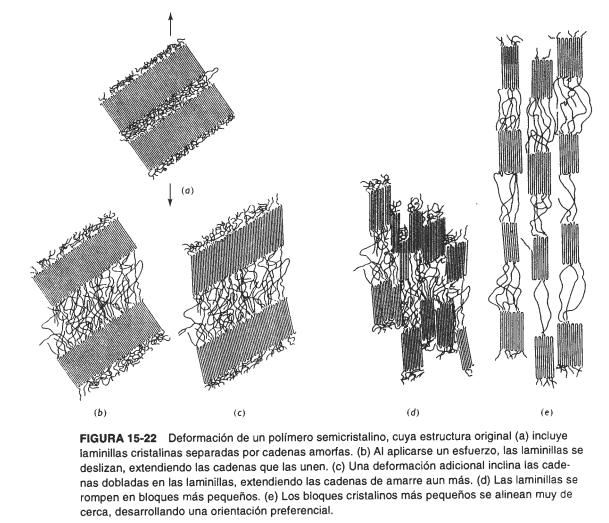 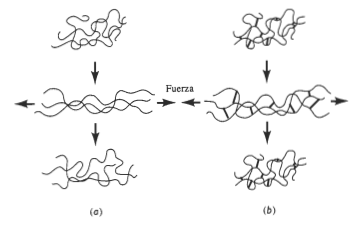 amorfo
entrecruzado
amorfo
semicristalino
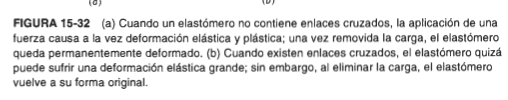 Polímeros
Módulo de relajación
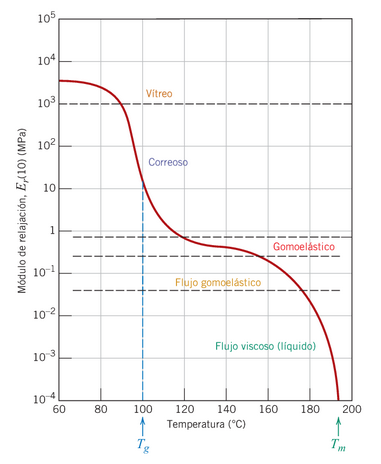 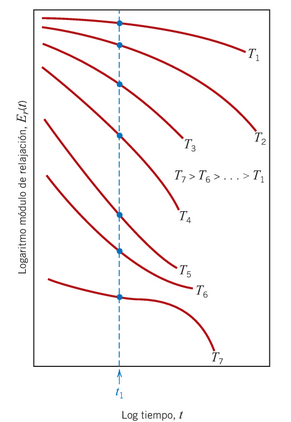 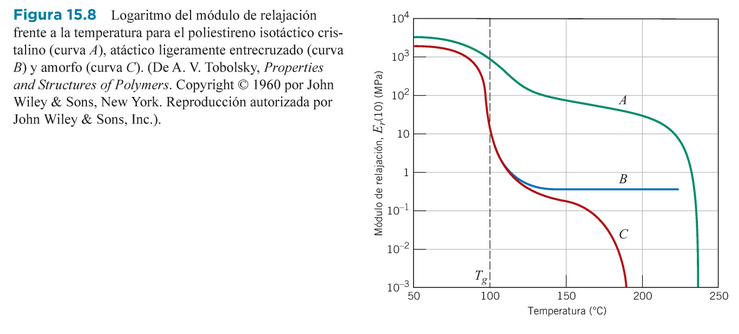 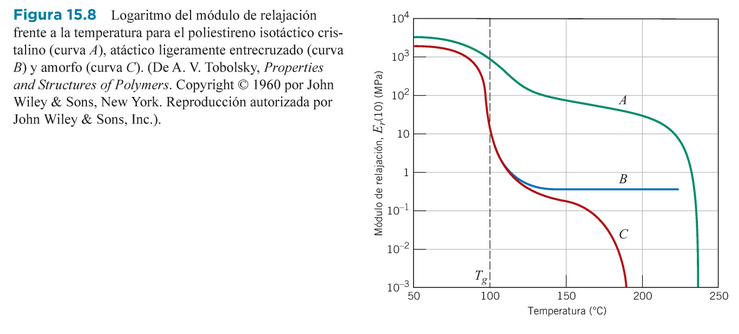 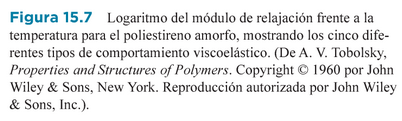 Polímeros
Fatiga y rotura
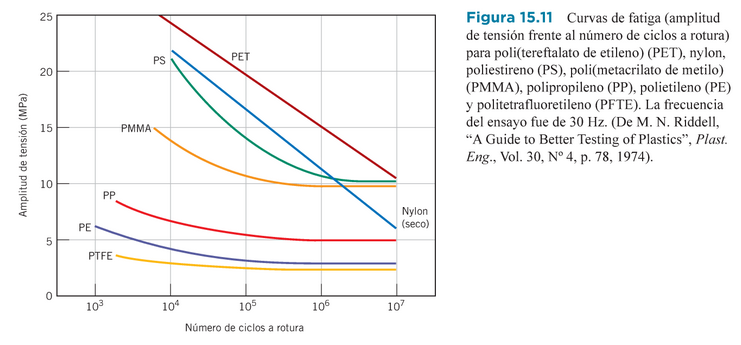 Frecuencia
Cond ambientales
Fuerza aplicada
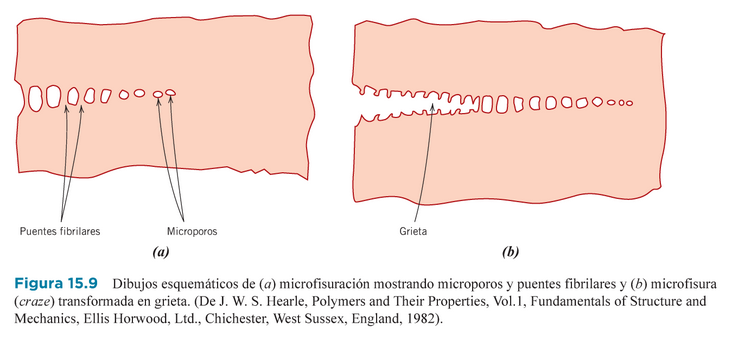 Temperatura
Velocidad de aplicación
Forma de la pieza
Polímeros
Factores – propiedades de los polímeros
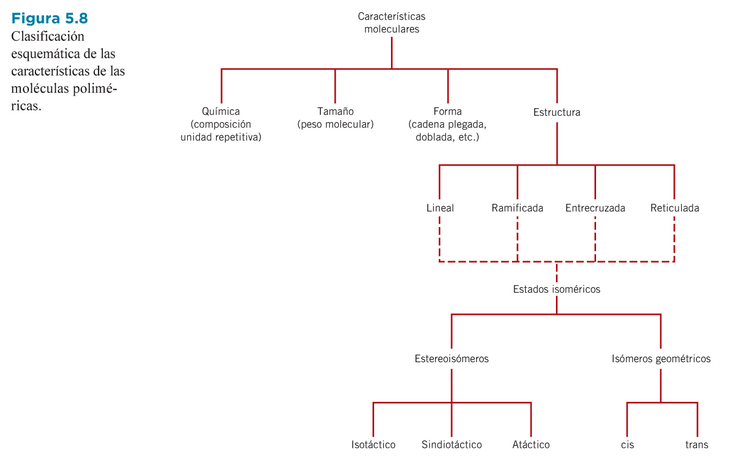 copolímeros
Aditivos

Proceso de fabricación

Factores ambientales

Historia del material
Polímeros
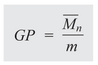 Tamaño molecular
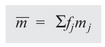 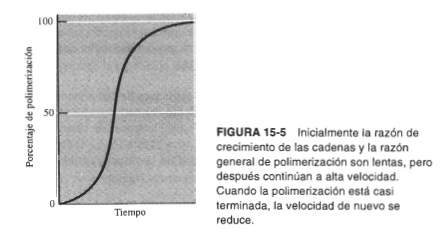 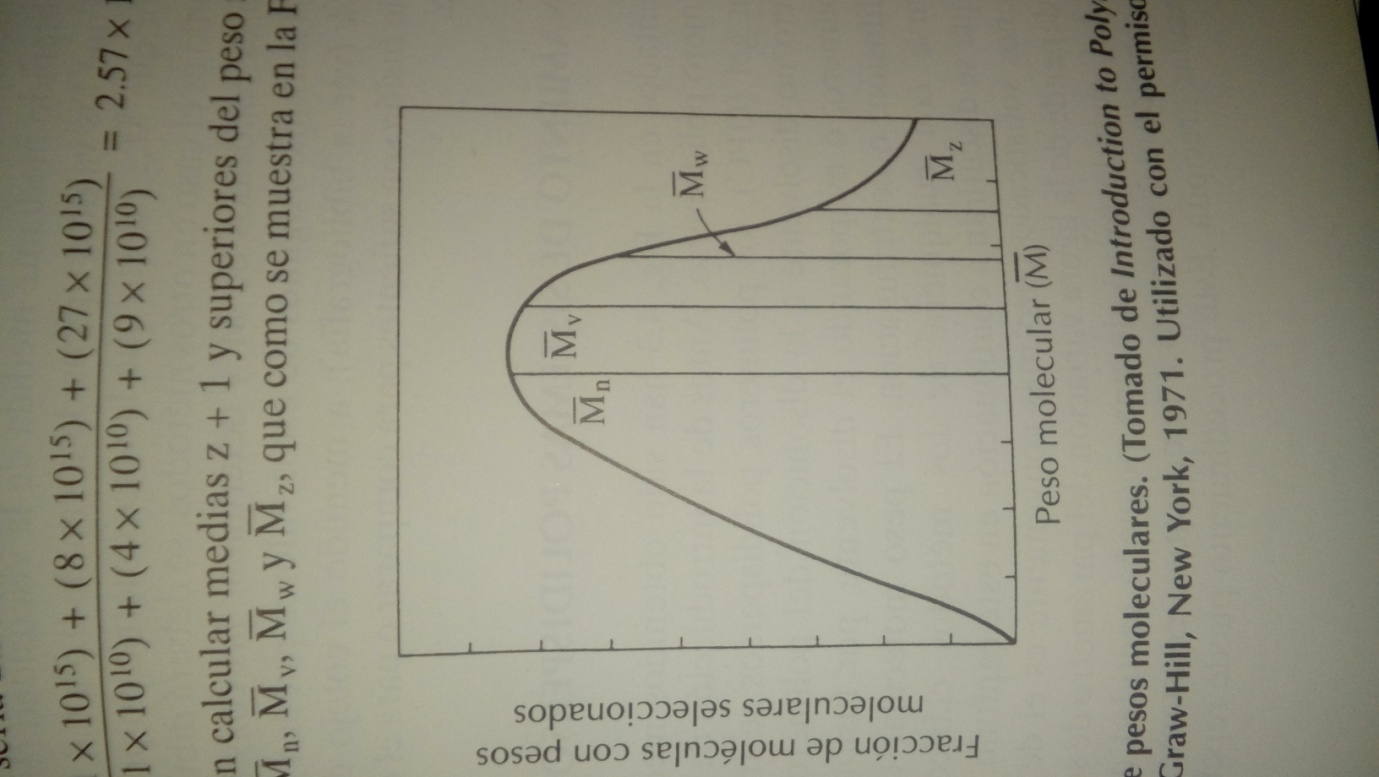 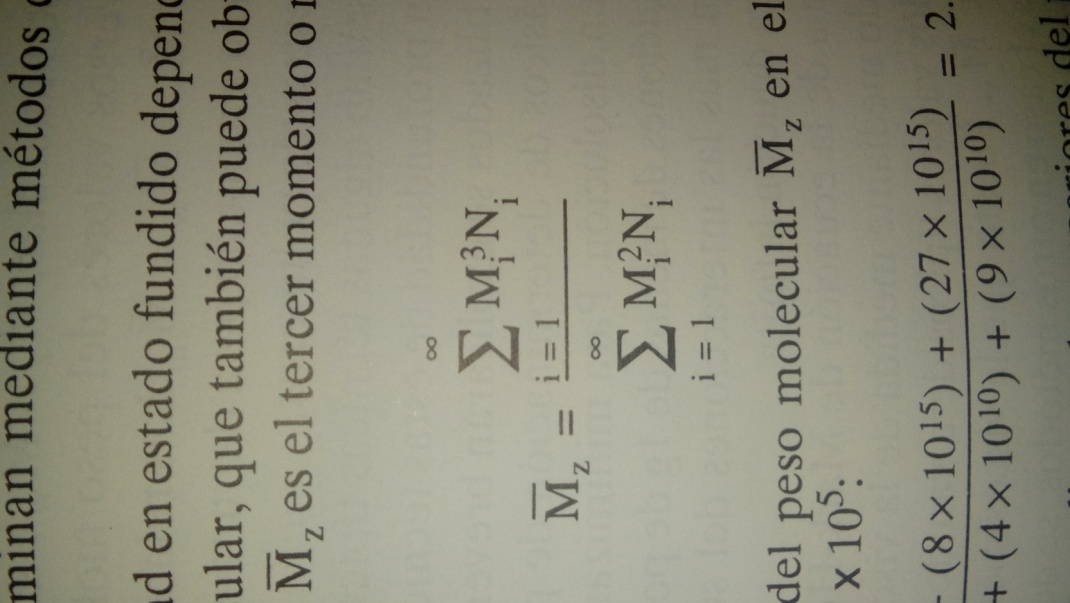 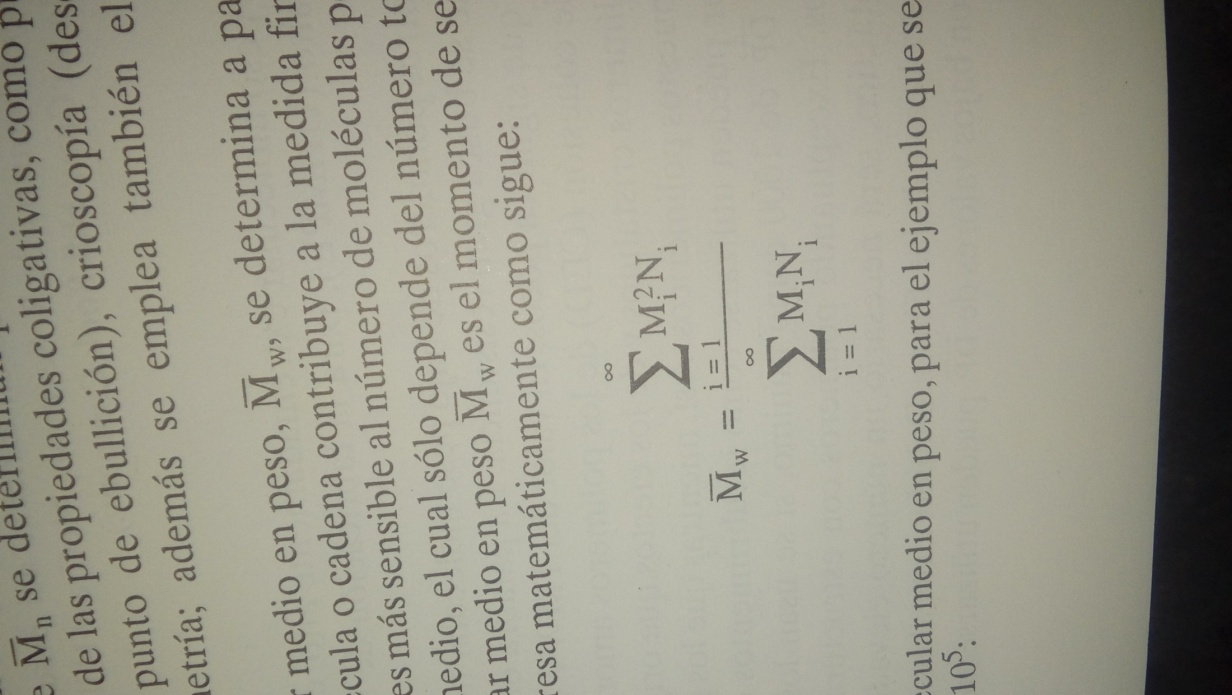 Inicio
Propagación
Terminación
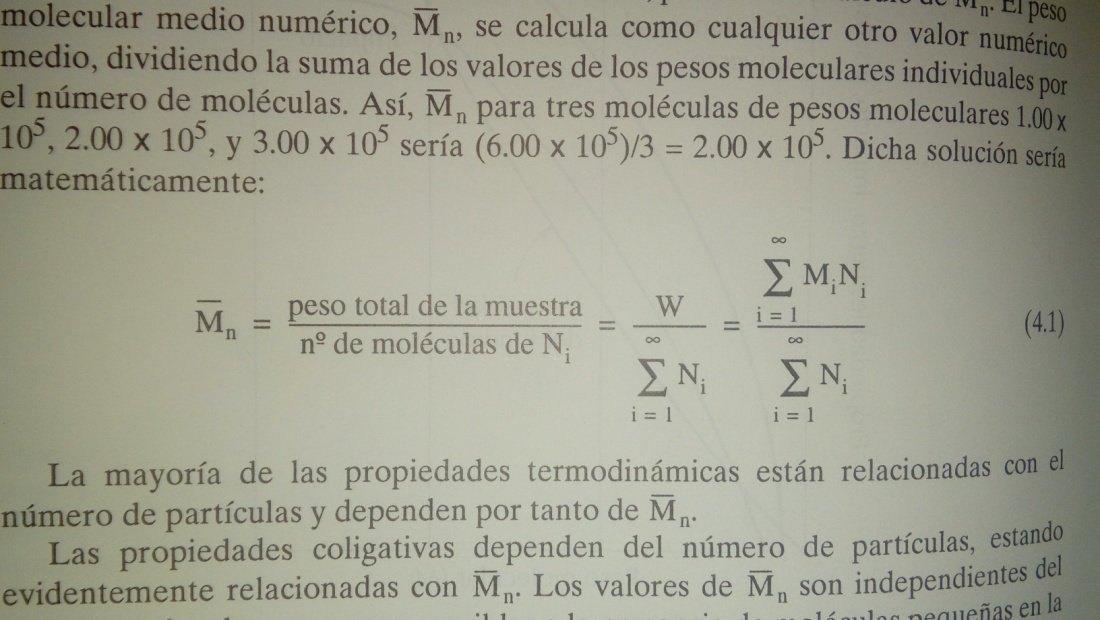 n) Coligativas  w)viscosidad-  tenacidad
z) Viscocidad   v) viscosidad intrínsica
Momentos
Polímeros
Forma molecular
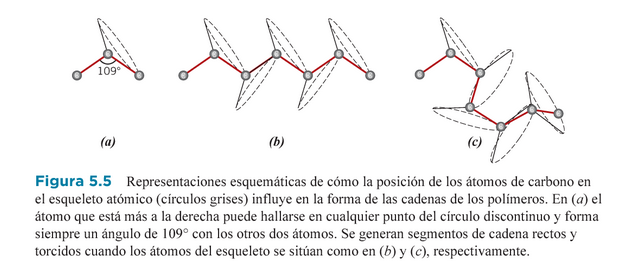 Monómero
Largo de la cadena
Rotación de los enlaces
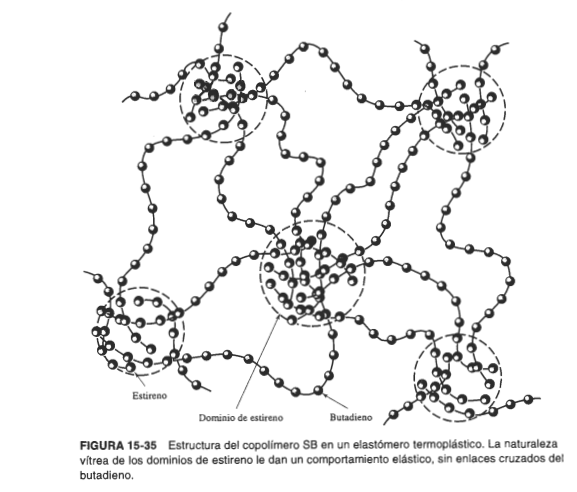 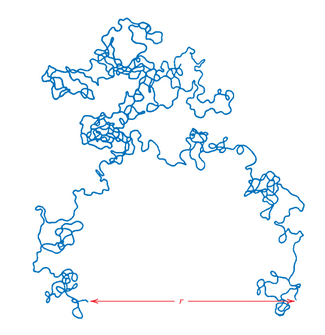 Polímeros
Estructura
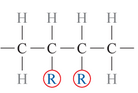 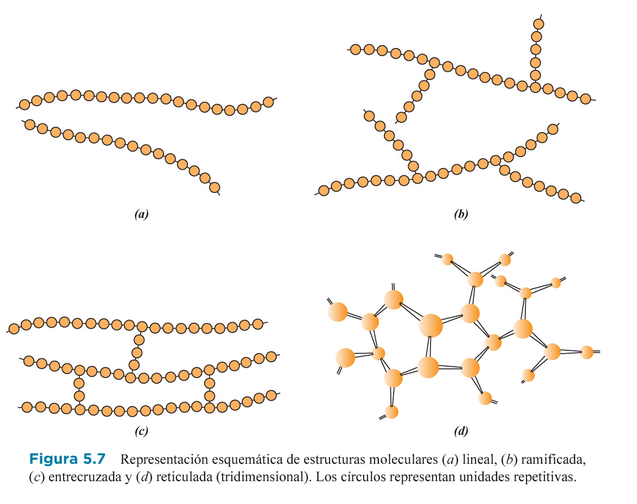 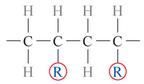 Cabeza
Cola
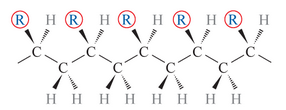 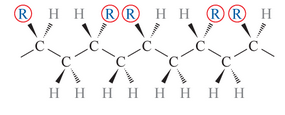 Isotáctico
Sindiotáctico 
Atáctico
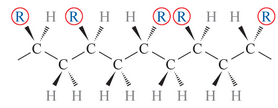 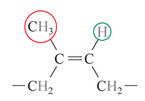 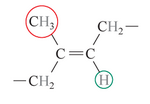 Cis
Trans
Movilidad
Cristalinidad
Polímeros
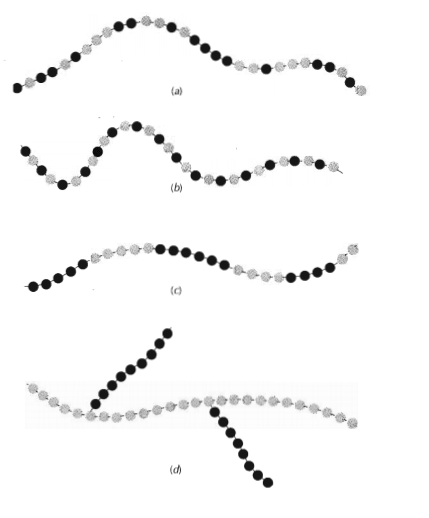 Estructura - copolímeros
Configuración molecular

Copolímeros: al azar, 
	       alternados, 
	       alternados en bloques,
	       bloques injertados
Ejemplos: 
goma estireno-butadieno, SBR
goma acrilonitrilo-butadieno, NBR 





		       Epoxi - Reticulado
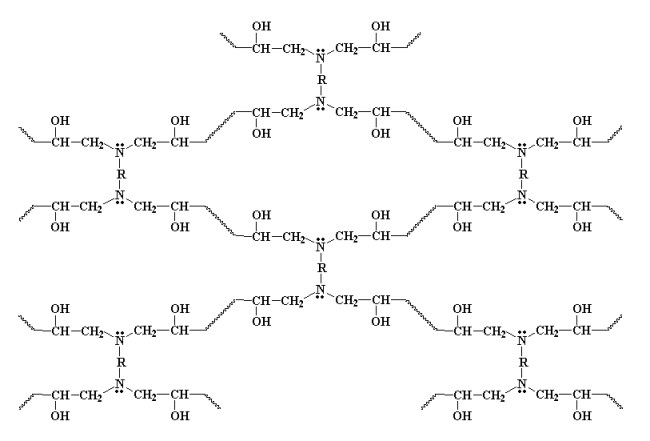 Polímeros
Cristalinidad
Efecto directo cantidad y fuerza enlaces secundarios

Características moleculares anteriores
Velocidad de enfriamiento
Tratamiento mecánico

Amorfos: cop. injertos, atácticos, ramificados, 
                 entrecruzados, reticulados

Cristalinos: lineales, cop. iso y sindio tácticos

Cristalinidad:
Tm, Tg, resistencia mecánica, química, 
propiedades ópticas
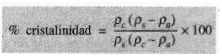 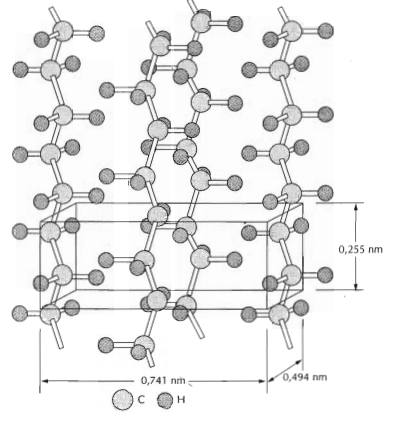 Estructura ortorrómbica 
del polietileno
Polímeros
Aditivado
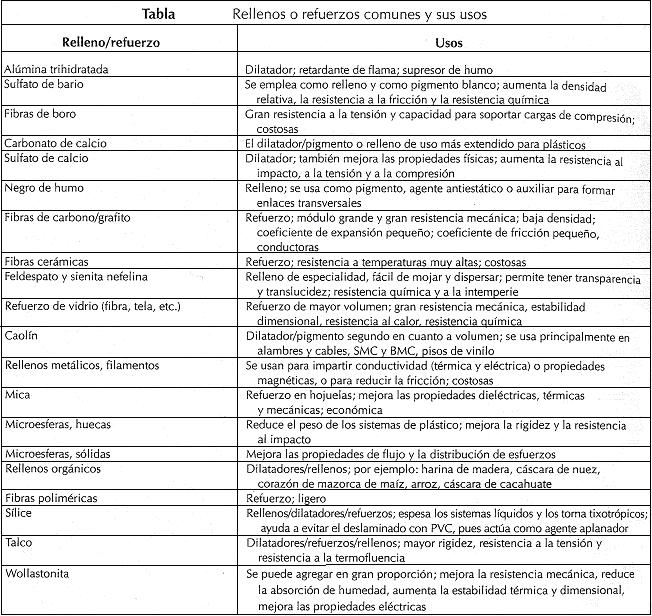 Rellenos
Reforzadores
Antiestáticos
Plastificantes
Estabilizantes (anti ox, radiac)
Colorantes
Ignífugos y retardantes de llamas
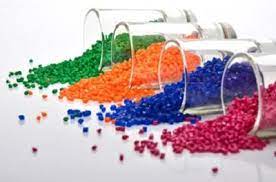 Polímeros
Métodos de conformado
Tipo de polímero. Tg, Tm. Calor, presión, forma. Técnicas especiales
Termoestable: prepolimerizado y curado

Espumado
Colado
Termoplásticos: fusión y transferencia

Moldeo: simple, inyección, extrusión, transferencia y compresión, soplado
Hilado
Calandrado
Termoformado
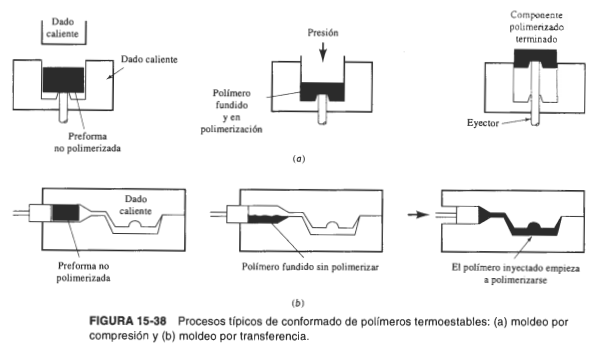 Qué método falta?
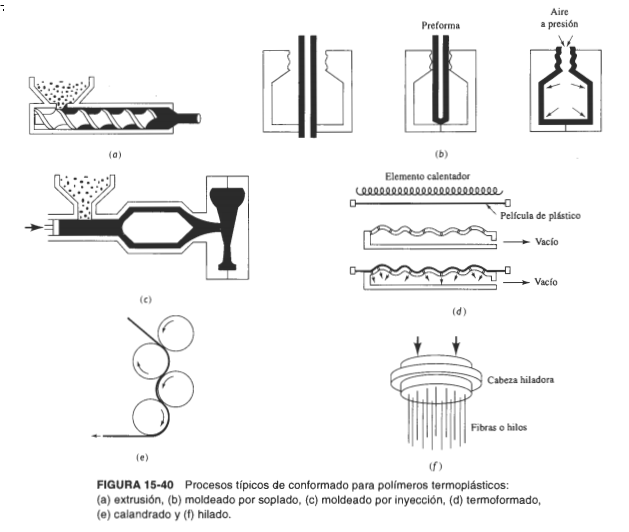 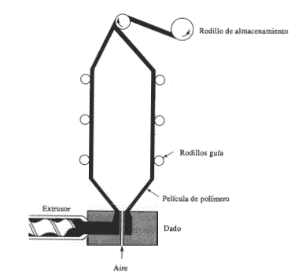 Polímeros
Referencias y lecturas recomendadas
Callister, W. D. y Reithwisch, D. G. (2018). Ciencia e ingeniería de materiales (2a. ed.). Editorial Reverté. https://elibro.net/es/ereader/bmayorunc/170298?page=139
Callister, W. D. y Reithwisch, D. G. (2018). Ciencia e ingeniería de materiales (2a. ed.). Editorial Reverté. https://elibro.net/es/ereader/bmayorunc/170298?page=517
Callister, W. D. y Reithwisch, D. G. (2018). Ciencia e ingeniería de materiales (2a. ed.). Editorial Reverté. https://elibro.net/es/ereader/bmayorunc/170298?page=645
Askeland, DP (2015). Ciencia e ingeniería de los materiales, v.3. Cap 15, Polímeros. México: Thomson. Gálvez, FA (2002).
Seymour, R. B. y Carraher Jr. C. E. (1995). Introducción a la química de los polímeros (3a. ed.). Editorial Reverté. https://elibro.net/es/lc/bmayorunc/titulos/105683
Cuestionario
¿Qué se entiende por plástico, fibra, espuma, film, cristal líquido? ¿Hay otros? 
Explique la relación entre la cristalinidad y el peso molecular y el tipo de grupos funcionales
Enumere y analice la estructura química de 4 plastificantes y el/los polímeros donde se utiliza 
¿En que polímero es mas crítico el uso de plastificantes: PVC o PS?
RRR o 3R o R3 : explique
¿Cómo se RRR un termoplástico y un termoestable?
Grafique esfuerzo de relajación de un polímero totalmente cristalino, uno amorfo y uno “de la vida real”
¿En que zonas se da la fluencia viscoelástica?
¿Qué copolímero presentará mayor densidad? Alternado, injerto o en bloque. Ordene de mayor a menor
¿Para que se utiliza la cte de Small?
¿Qué es la longitud crítica de enmarañamiento?¿Cómo es un polímero por debajo de esta longitud a baja temperatura? ¿y por encima? ¿Qué es baja temperatura para uun polímero?
¿Qué polímero utilizaría como adhesivo: polietileno o resina fenólica? ¿En que sustrato? ¿ Por qué?